Argus Forward CurvesERCOT – Austin Texas22 July 2015
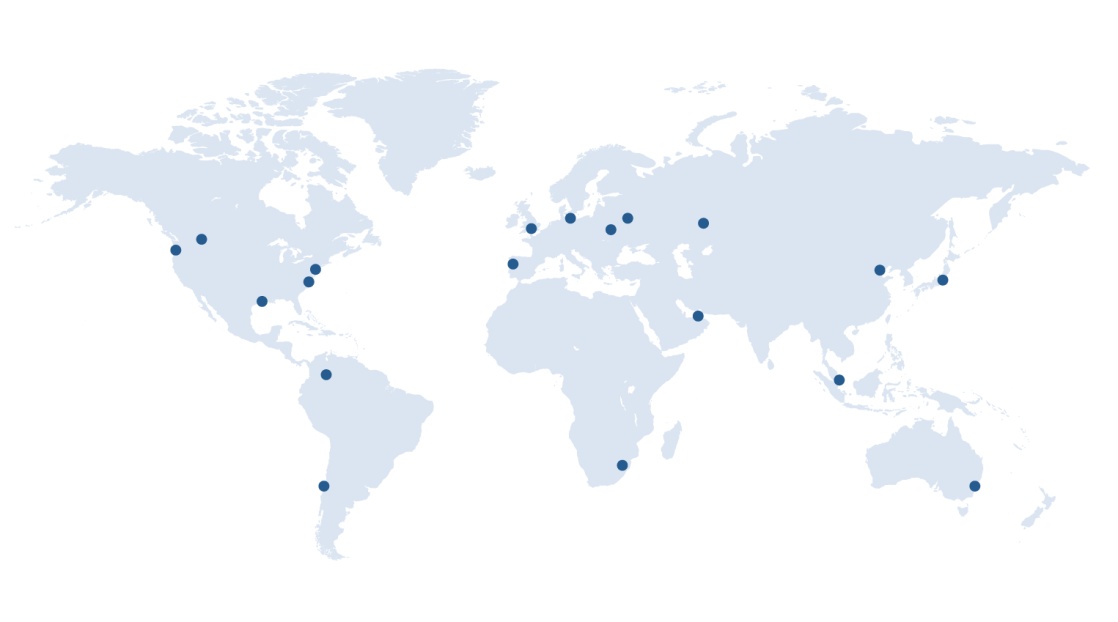 Argus Media
Argus  Founded in 1970
Staff of over 700 worldwide, 20 offices globally
Cover all global energy markets and extensively used in indexation of physical and financial contracts
Crude, refined products, biofuels, natural gas, LPG, electricity, emissions, coal, fertilizer, biomass, freight, metals, petrochemicals…
Argus In Natural Gas and Power
Argus is the leading natural gas and power price reporting agency service in Europe
Argus launched North America natural gas and power cash market products and services in 2009
Argus cash market methodologies fully comply with FERC price-reporting requirements and enforces a strict code of ethics that prohibits staff from trading energy and stock in energy companies
Argus operates a comprehensive compliance program, backed by regular audits from a full-time compliance officer
What Are Forward Curves
Forward Curves are the market’s current assessment of the value of a commodity for a specified delivery schedule sometime in the future
The current Forward Curve value is the value for which supply/demand is presently balanced for a given commodity for a given delivery period at some time in the future
Forward curves are not a current prediction of future “cash” or physical market values; not to be confused with fundamental forecasts; rather they are the market’s current fair market value, given current market conditions and forward risk premiums
Argus Forward Curve Products - Advantages
Argus receives market data from multiple sources across the entire market
Argus is independent; does not participate in commodity markets
Monthly granularity, “no gaps” 
Product tested & calibrated with market participants 
Argus is independent; does not participate in commodity markets
Argus Forward Curves team works closely with Argus editorial
Monthly granularity, “no gaps” 
Argus developed proprietary models and algorithms for calculating forward curves in illiquid markets
Forward curves team consists of industry professionals

What it is
Daily risk data service
Copyright © 2013 Argus Media Ltd. All rights reserved.
Argus North American Forward Curves
Key Features & Advantages
Daily price assessments - end of day;  Reflects market value as of 2:30 pm EST, in alignment with Nymex settlement prices
Independent and transparent market-appropriate methodology
Delivery options include: Email, API, FTP data feed and third-party delivery options

Applications
Forward Curve Validation
Mark-to-market Accounting
Credit Margining
Project Planning
Structured Transactions
Deal Valuation
Capital Expenditures
Project Finance
Scenario Analysis
Argus North American Forward Curves
Companies Using Argus Forward Curve Products

Independent Power Producers
Independent System Operator (ISOs)
Retail Electric & Natural Gas Providers
Proprietary Trading Companies
Electricity Coops 
Government Agencies
Municipals Utilities & Investor Owned Utilities
Oil and Gas Producers
End Users; Manufacturing Companies Consultants
Wholesale and Retail Brokers
Argus ERCOT Forward Curves
Argus Electricity ERCOT Forward Curves – Eight Locations
Trading Hubs – North, South, Houston, West 
Load Zones – North, South, Houston, West
Fixed Prices & NYMEX Heat Rates (Bid, Mid, & Offer)
84 Months Forward
On Peak, Off peak, 7x24, 2x16, 7x8

Argus Electricity ERCOT Forward Curves – Hourly Prices
4 Trading Hubs – North South, Houston, West
Prompt year plus a Minimum of 2 years forward  
Balance of the Month hourly pricing
5x16, 2x16, 7x8 & 7x24  - hourly pricing
Fixed Price Forward Curves – Mid-Points
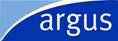 ERCOT Hourly Forward Curves – West Trading Hub Weekdays, On-Peak, 5X16
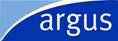 Argus Forward Curve Methodologies
http://www.argusmedia.com/Methodology-and-Reference
Copyright © 2013 Argus Media Ltd. All rights reserved.
ARGUS Risk Management Forward CurvesHouston, TXDate: July 22, 2015Jay PruettBusiness Development Risk Management ProductsJay.Pruett@Argusmedia.com713-429-6351
Illuminating the markets